Tenisový klub Dřevohostice pořádá TURNAJ DRUŽSTEV O MISTRA REGIONU KATEGORIE MASTERS 2!!!
KDE: tenisové kurty Sokola Dřevohostice

KDY : sobota  13. 9. 2014 od 9:30

PRAVIDLA SOUTĚŽE: 
	vzájemná utkání přihlášených týmu, 2 dvouhry od stavu 2:2 na jeden set, 1 čtyřhra – na jeden set, 

STARTOVNÉ: 200,- Kč / tým = náklady na míče 

CENY: pohár nejlepšímu týmu

DOPROVODNÝ PROGRAM: klobásy, pivo, slivovice, káva, teplá voda.
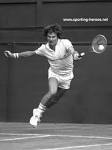 Další info o turnaji:
		             
		P. Dostál,  Mob.: 731 423 563